Geographie des Wahljahrs (Öffentliche Auftritte)
UE Digitale Information in Raum, Gesellschaft und Wirtschaft 
Gruppe A2: Hartl, Hartner, Hemetsberger, Kreuzeder, Pollhammer, Seidl, Woisetschläger
Übersicht
Hermeneutischer Erkenntnisprozess
Datenbewertung
Einsatz im Unterricht
Gruppenarbeit 
Anwendung im Unterricht 
Anleitung zum Erfassen und Bereinigen der Daten
Hermeneutischer Erkenntnisprozess
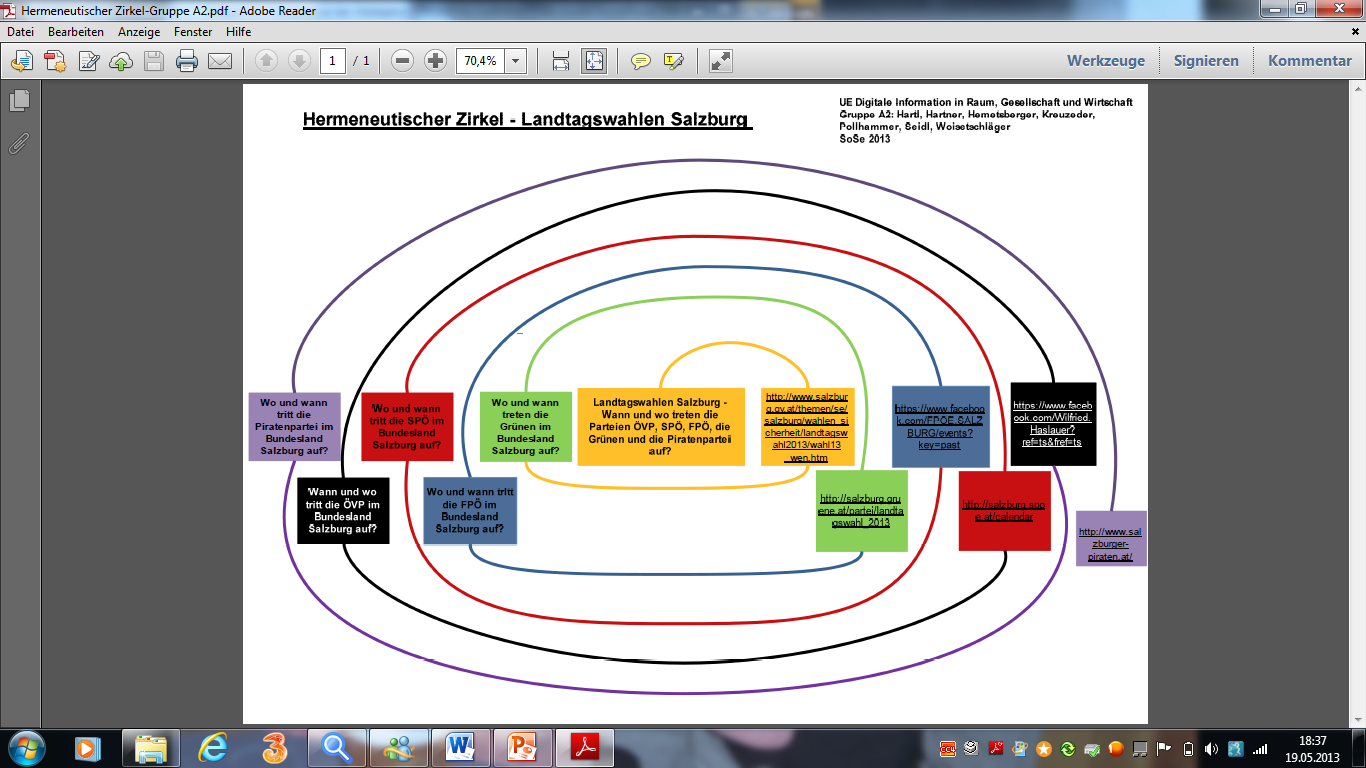 Bewertung der Datenquelle
Übersicht über die kandidierenden Parteien: Webseite des Landes Salzburg
Auswahl der Parteien: alle oder nur einige?
Erfassen der Auftritte: Webseiten der Parteien +  Facebook
Format sehr unterschiedlich: Kalender, Bilder, Kommentare
Jede/Jeder bearbeitet eine Partei.
Erstellen einer Excel-Tabelle
Gruppenarbeit
„Wo und wann treten die Parteien ÖVP, SPÖ, FPÖ, die Grünen und die Piratenpartei im Land Salzburg auf?“
Quellensuche zu Parteien 
Excel Datei (Datum, Ort, Art der Veranstaltung, Quelle)
Karte
Anwendung im Unterricht
aktuelles, politisches Thema 
8. Klasse Lehrplan 
6./7. Klasse Wahlberechtigung 
Vorkenntnisse (Excel, Google Earth)
Förderung von Methoden- und Orientierungskompetenz
Stärkung von Teamfähigkeit 
Computerraum
Unterrichtsbeispiel – 1. UE
Bildung von 4er-Gruppen 
Gründe der Landtagswahlen in Salzburg herausfinden
Über kandidierende sieben Parteien informieren.
Homepages in Bezug auf Aufbau, Gliederung, Übersichtlichkeit und Präsentation bzw. Darstellung der eigenen Ziele miteinander verglichen 
Positive/negative Aspekte gegenüberstellen
5 Parteien aussuchen, die am meisten Engagement zeigen, um möglichst viele Wählerinnen und Wähler für sich zu gewinnen
Unterrichtsbeispiel – 2. UE
auf Leitziele, Namen der Spitzenkandidaten, Hauptsitz in Salzburg herausfinden
Google Earth  Einzeichnen der Hauptsitze der Parteien 
Herausfinden von Terminen und Orten  (Podiumsdiskussionen, das Verteilen von Flyern und öffentliche Auftritte der Spitzenkandidaten)
Unterrichtsbeispiel – 3./4.UE
Auftritte der Parteien in ein Excel Dokument einarbeiten und in Google Earth einzeichnen 

Kreisdiagramm erstellen (Anzahl der Auftritte) 
Abspeichern der Ergebnisse jeder Gruppe in „edumoodle“
Vergleichen der Ergebnisse mit anderen Gruppen  Feedback
Anleitung zur Suche und Bereinigung der Daten
Parteien → sehr präsent in den Medien 
Überblick über die kandidierenden Parteien
Auswahl der Parteien
Erfassen der Auftritte → sehr zeitintensiv
Übertragen der Daten in eine Excel-Datei
Übertragen der Datensätze in eine Karte (ArcGIS)